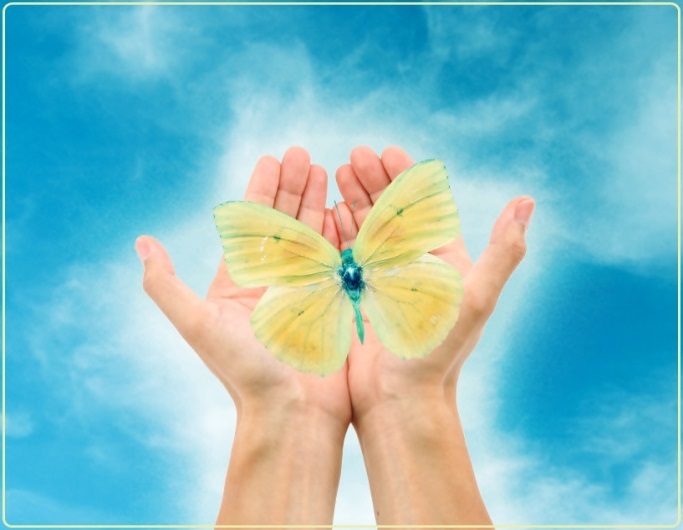 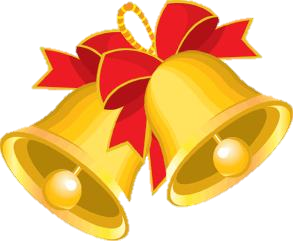 ВСЁ 
в  твоих  руках  !!!
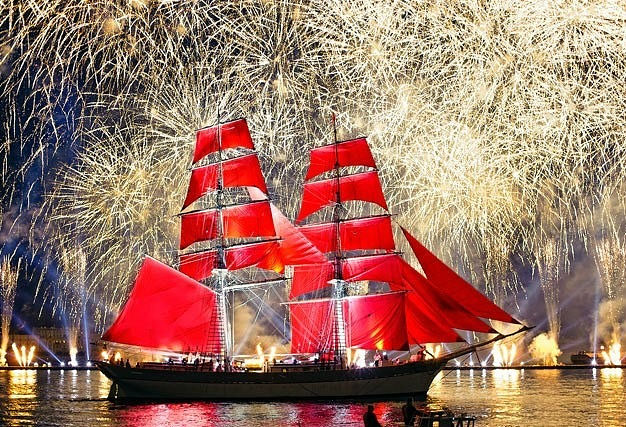 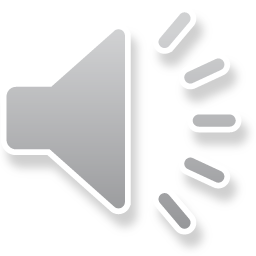 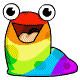 Посвящается выпускникам 11 класса
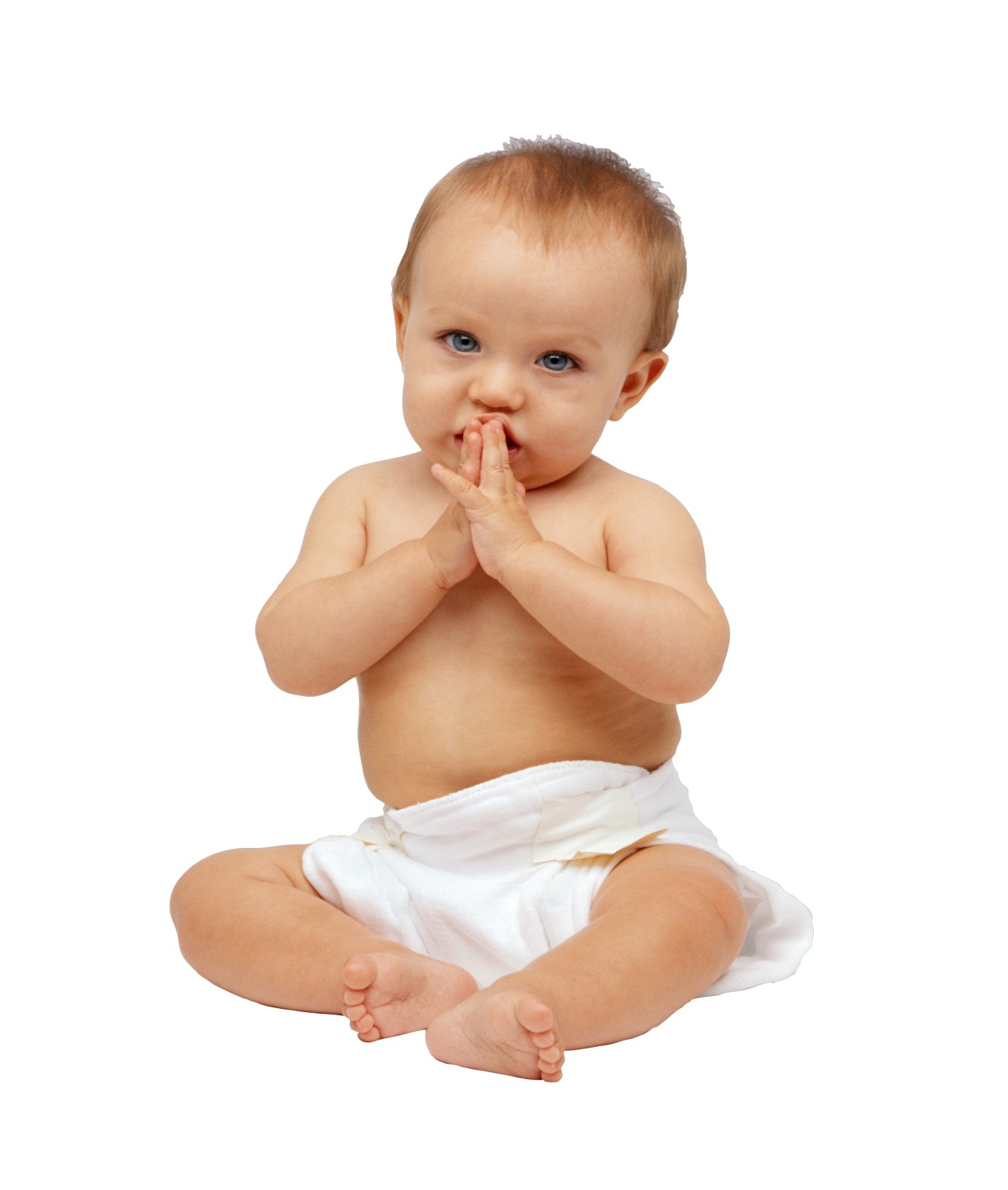 Никакой человек в мире 
не родится готовым, 
то есть вполне сформировавшимся, 
но всякая его жизнь есть не что иное, 
как беспрерывно движущееся развитие, беспрерывное формирование.
В.Г. Белинский
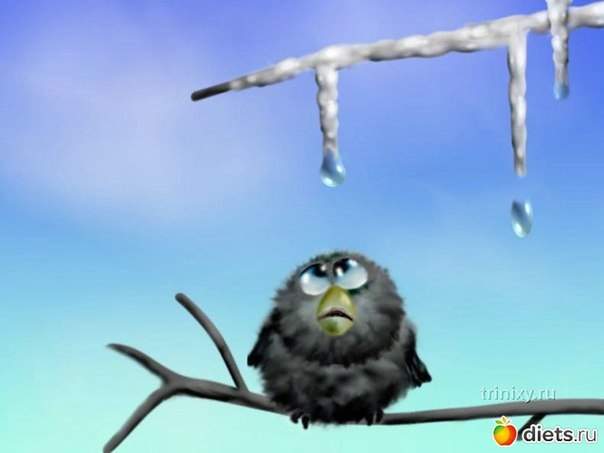 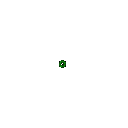 Есть только два способа прожить жизнь. Первый — будто чудес не существует. Второй — будто кругом одни чудеса.
Какой вы выбираете?
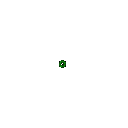 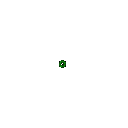 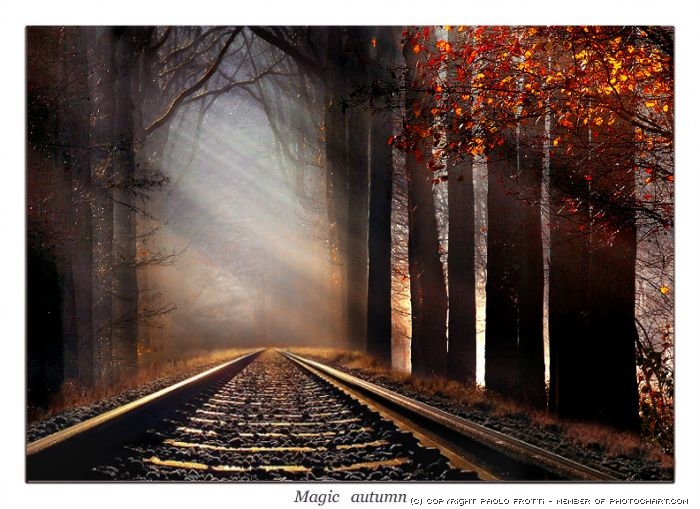 Не бойся идти не туда -  бойся никуда не идти!..
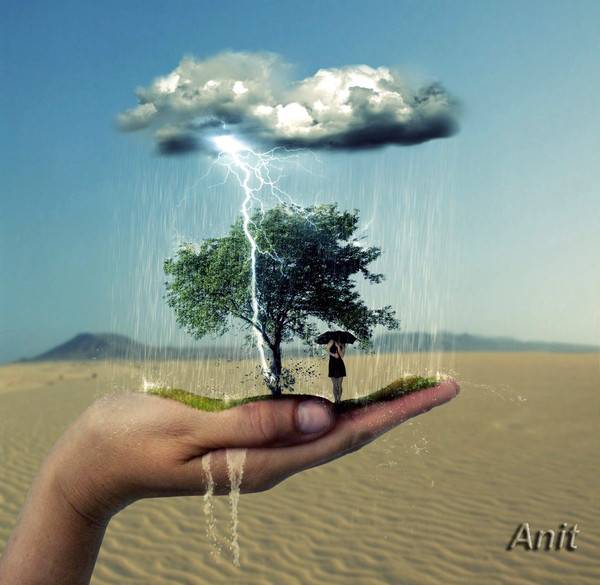 Никогда не говори «Сдаюсь». 
Всегда повторяй: «Я могу, и я буду пытаться, пока не добьюсь Победы!!!»
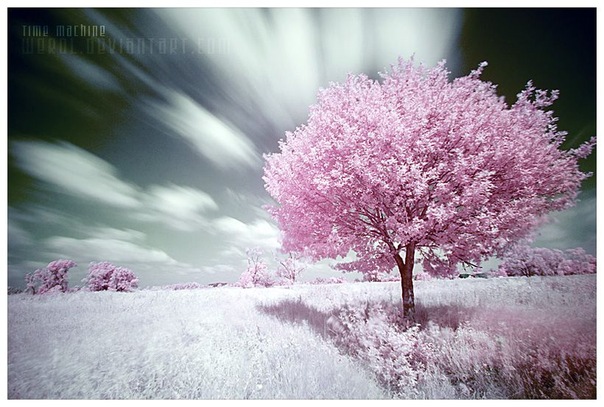 Отдай миру лучшее, что есть в тебе…
 к тебе вернётся лучшее, что есть в мире!
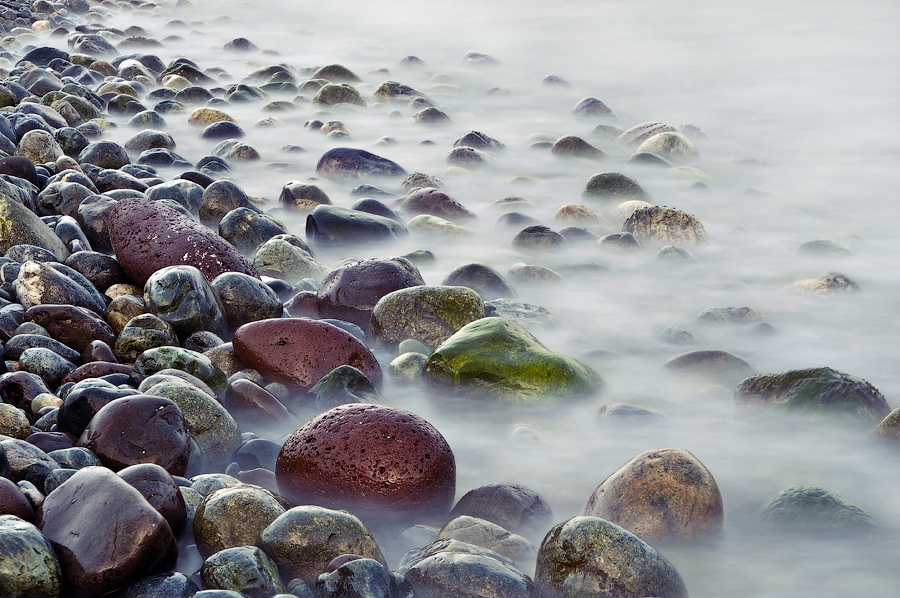 Если увидишь, лицо без улыбки - улыбнись сам!
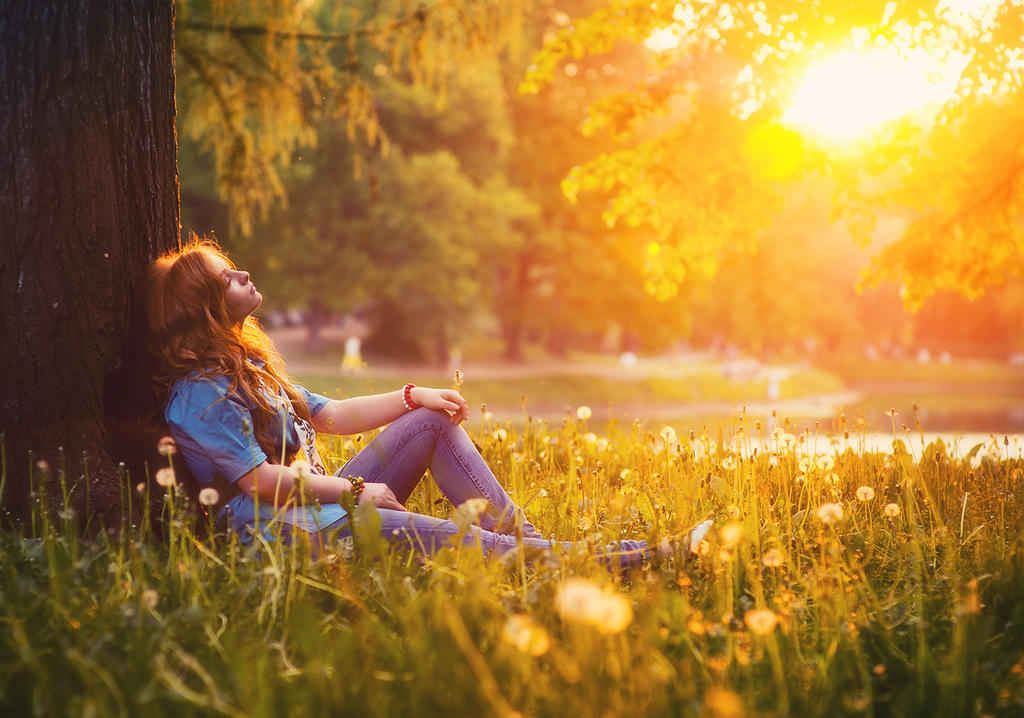 Если много препятствий мешают осуществить мечту, значит она настоящая!
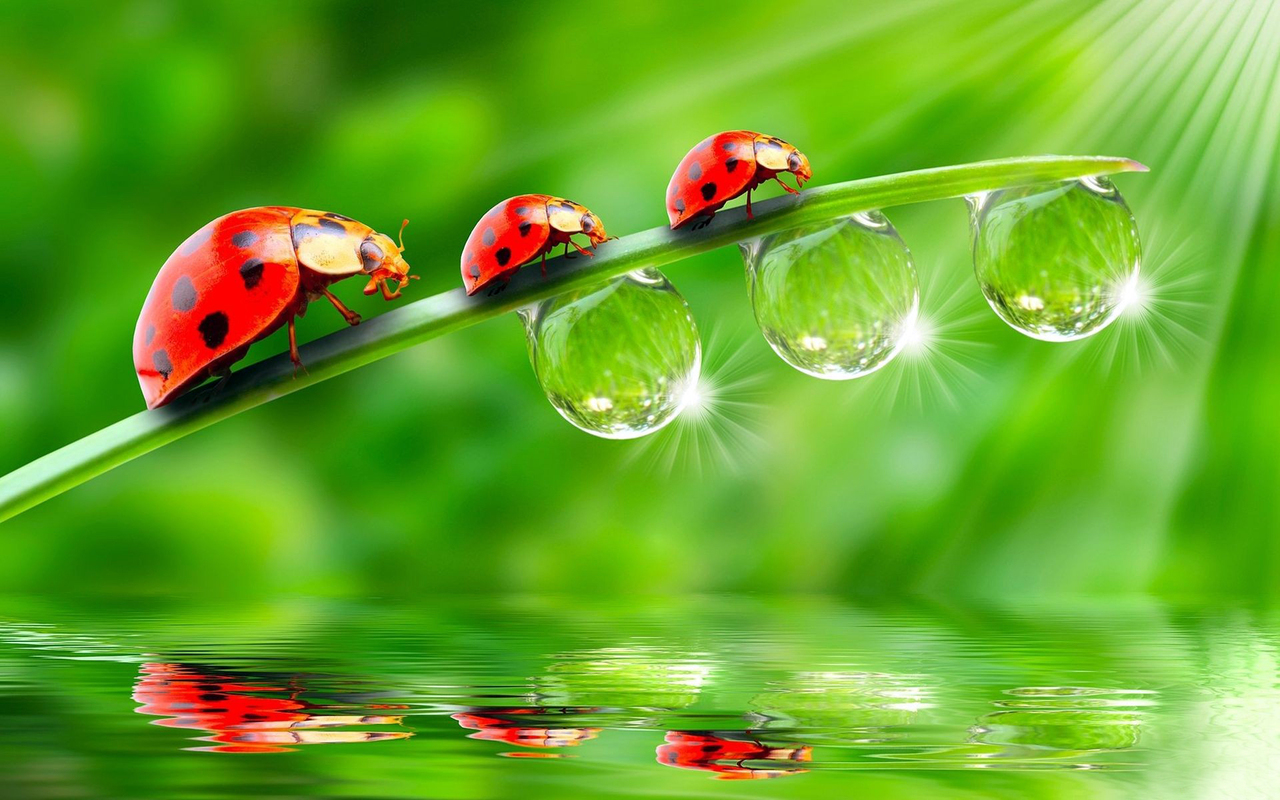 Учись находить в жизни радость – это лучший способ привлечь к себе счастье!..
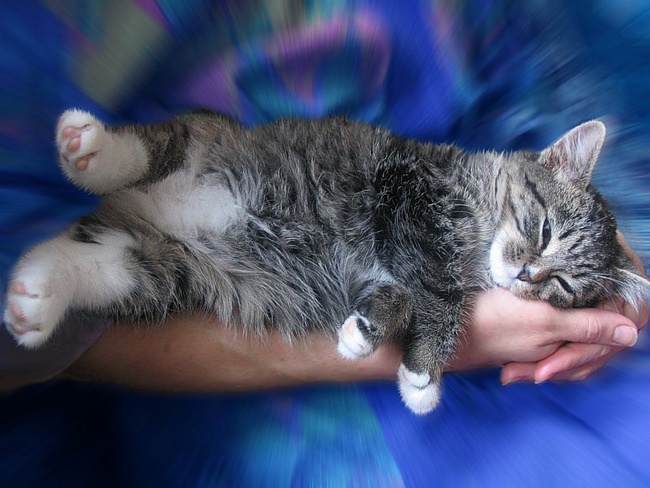 Счастье состоит из мелочей доступных каждому. 
Просто нужно научиться их замечать.
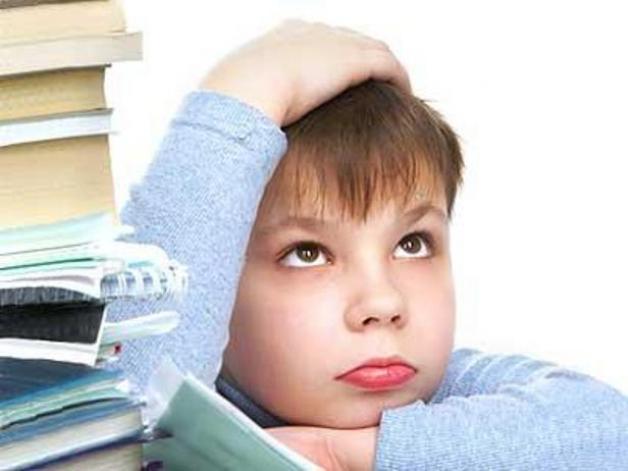 Будьте внимательны к своим мыслям, они - начало поступков!
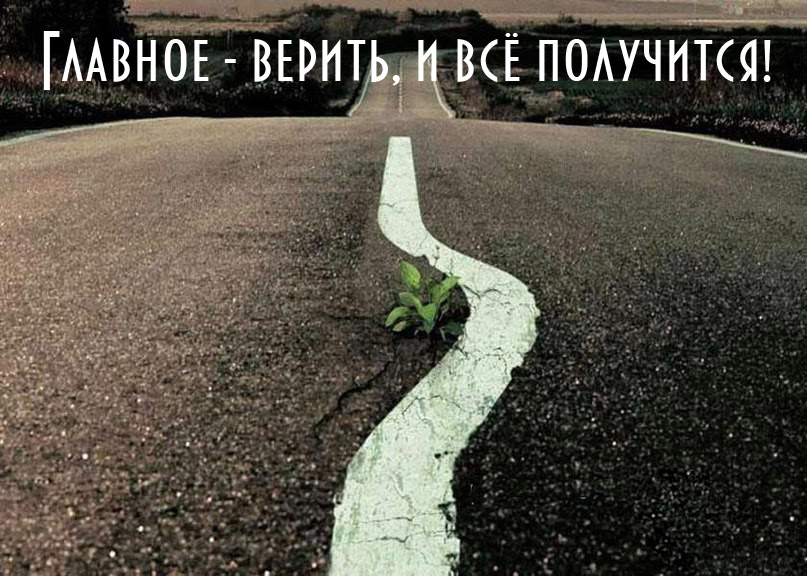 Стремись не к тому, чтобы добиться успеха, 
а к тому, чтобы твоя жизнь имела СМЫСЛ!
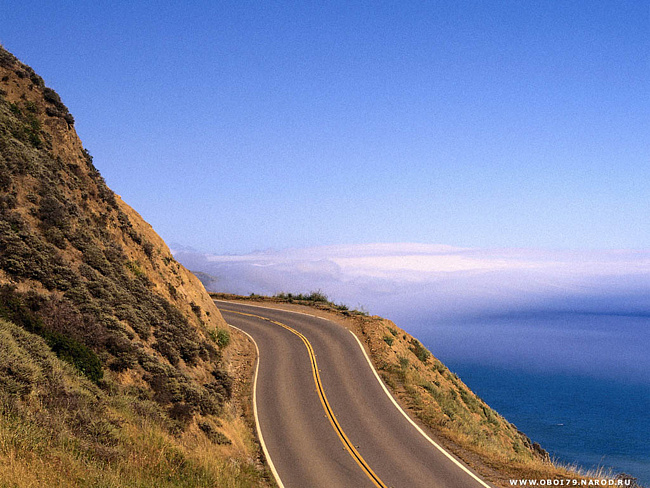 Перед тобой открыты все пути: 
Восток и запад, север, юг, столица...
Но если хочешь далеко пойти, 
То вовремя сумей остановиться
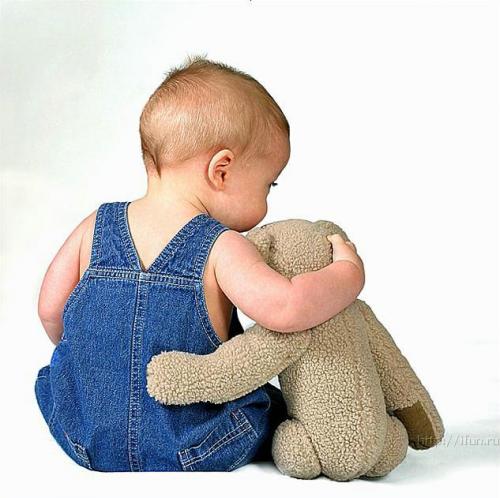 Никогда не говори, что ты чего-то не можешь – ты лишаешь себя всемогущества.
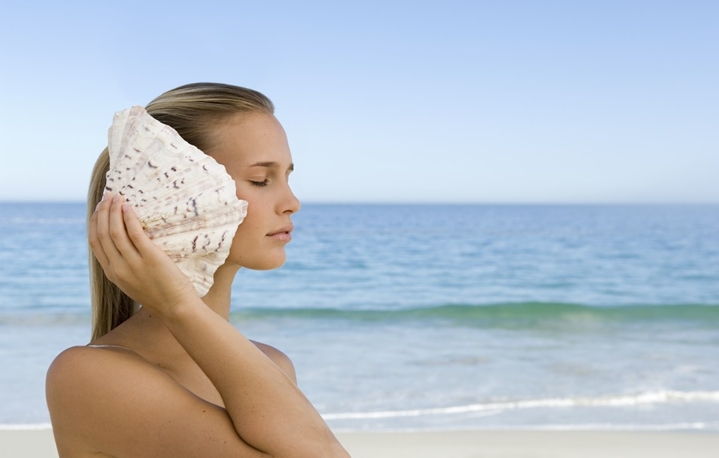 Если план «А» не сработал, у тебя есть ещё 32 буквы, чтобы попробовать…
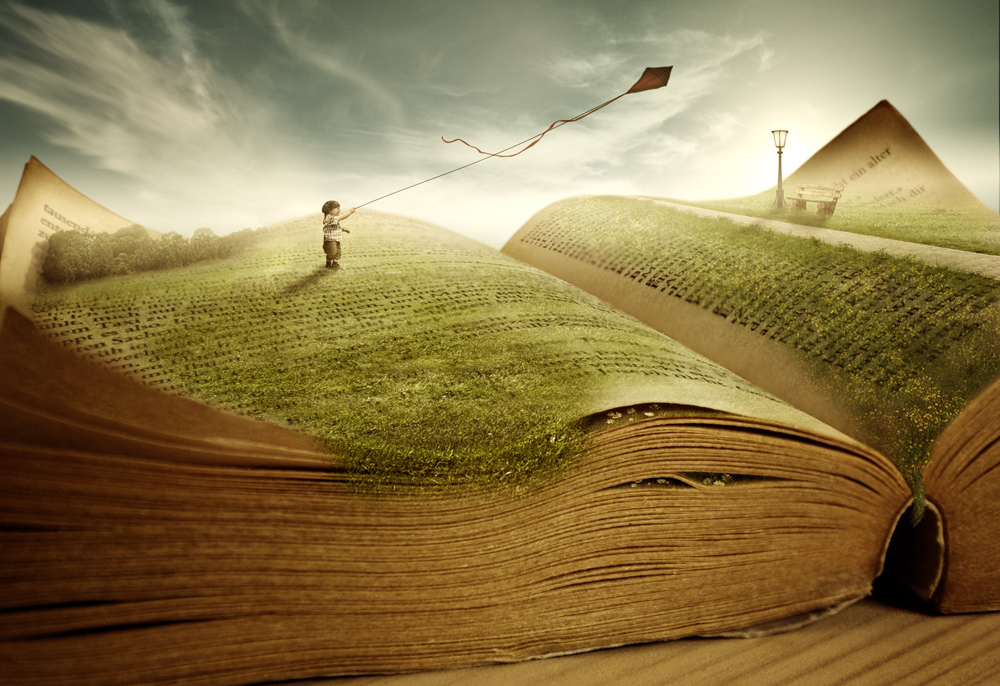 Нельзя сделать одного громадного шага, который тут же обеспечит Вам достижение нужной цели. Ибо любая нужная цель достигается через множество мелких и вполне обычных шагов…
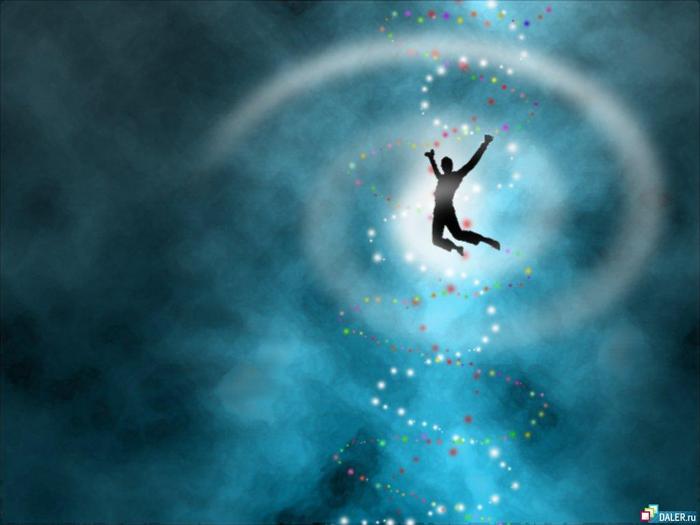 Время не любит, когда его тратят впустую!
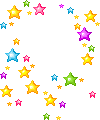 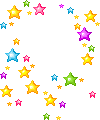 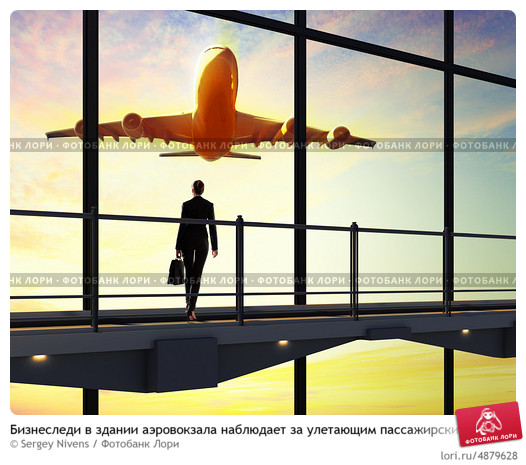 В жизни как в аэропорту: 
стоишь – двери закрыты, пошёл – двери открылись.
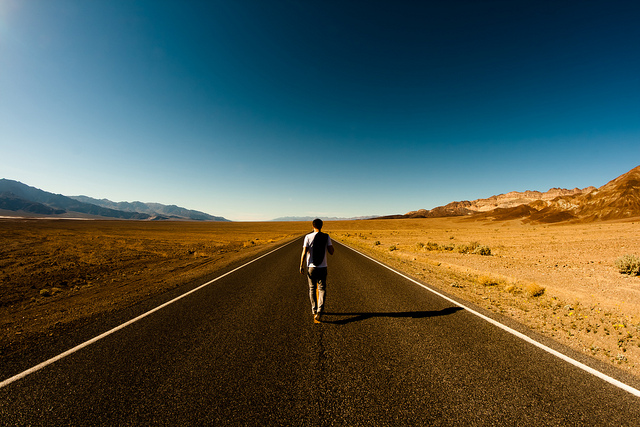 Порой пинок , который отвесит нам жизнь, поможет продвинуться далеко-о-о вперёд…
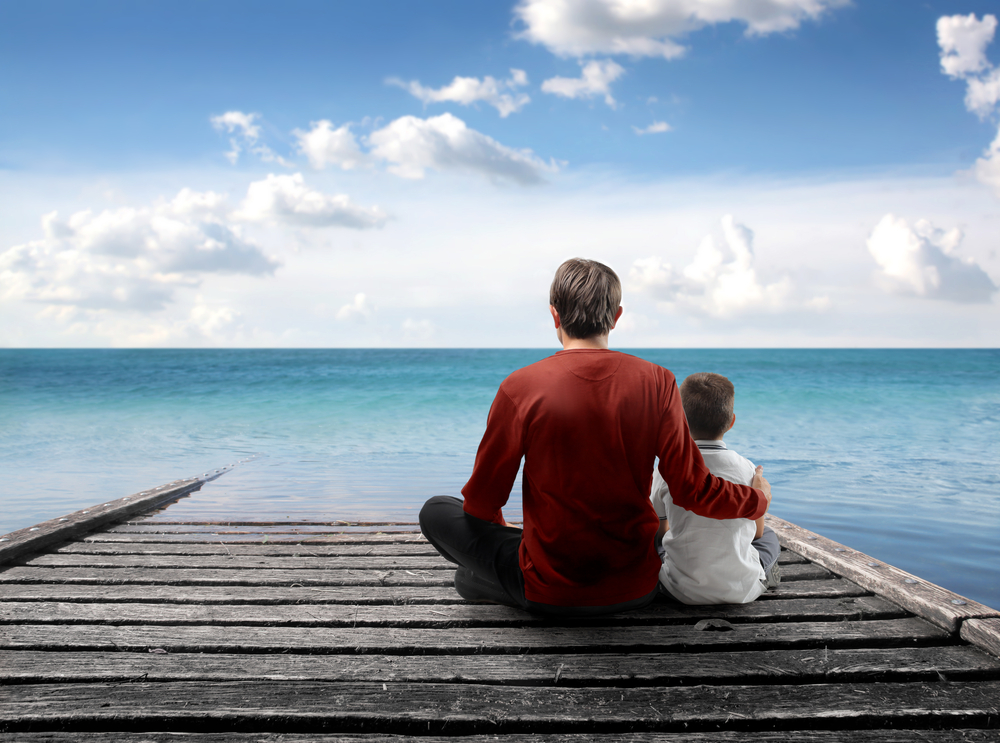 Самые важнейшие инвестиции всей вашей жизни – инвестиции в личное образование и саморазвитие!
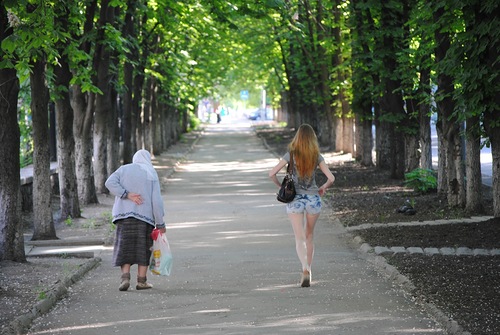 Жизнь — не черновик, её невозможно переписать и прожить заново!
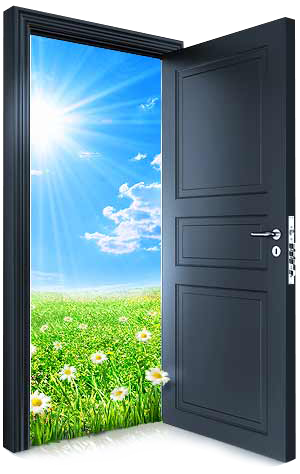 Если человек не предпринимает попытки сделать больше, чем  он может, то ему никогда не удастся сделать всё, на что он способен!!!
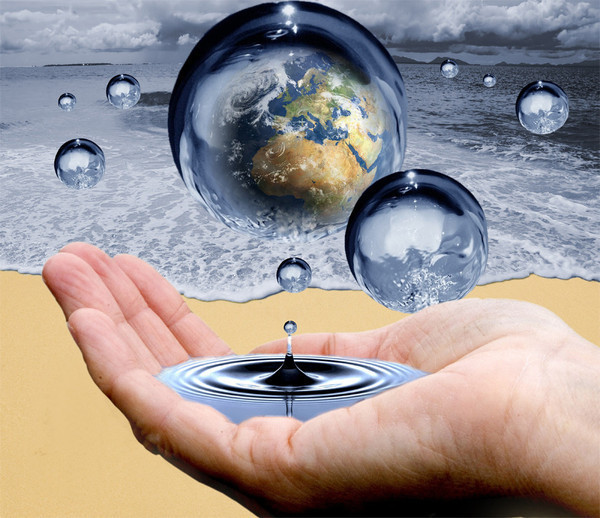 ВСЁ В ТВОИХ РУКАХ!